Unraveling the crime scripts of phishing networks
An analysis of 45 court cases in the Netherlands
Joeri Loggen
10 May 2022
J.Loggen@hhs.nl
[Speaker Notes: Bron: 
https://pixabay.com/illustrations/scam-phishing-fraud-email-attack-3933004/]
Introduction
Source: Anti Phishing Working Group. Phishing attack trends reports Q1 2019 – Q4 2021. See https://apwg.org/trendsreports/
2
Crime script analysis
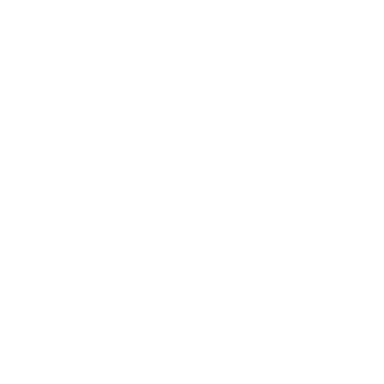 3
Aim
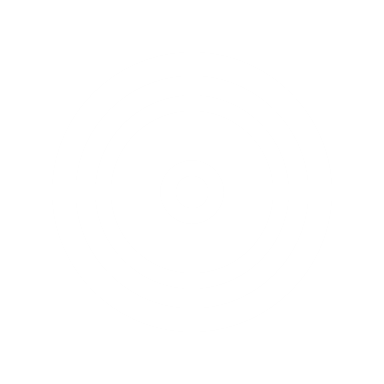 4
Method
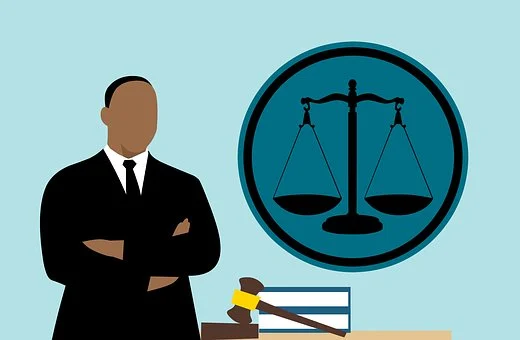 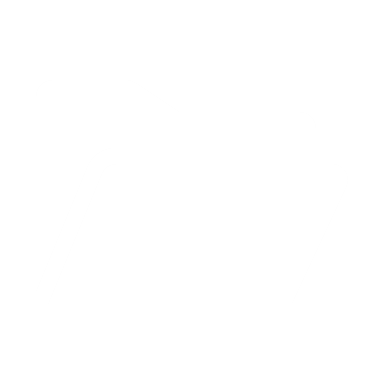 Screenshot rechtspraak.nl
5
[Speaker Notes: Bron:
https://pixabay.com/illustrations/lawyer-judge-african-cartoon-man-3819044/]
Results
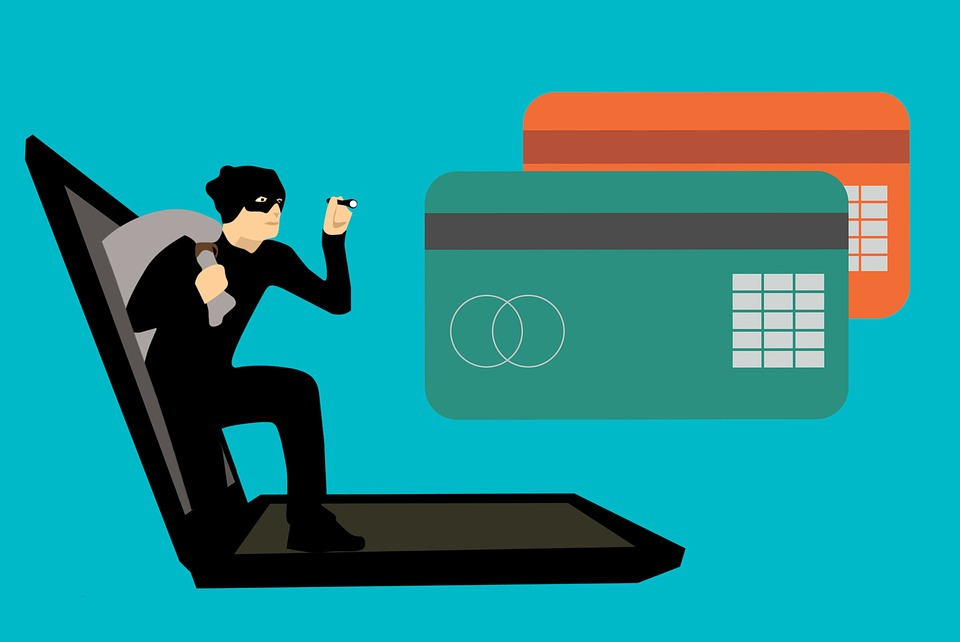 Plaatsen bankpassen en inloggegevens.
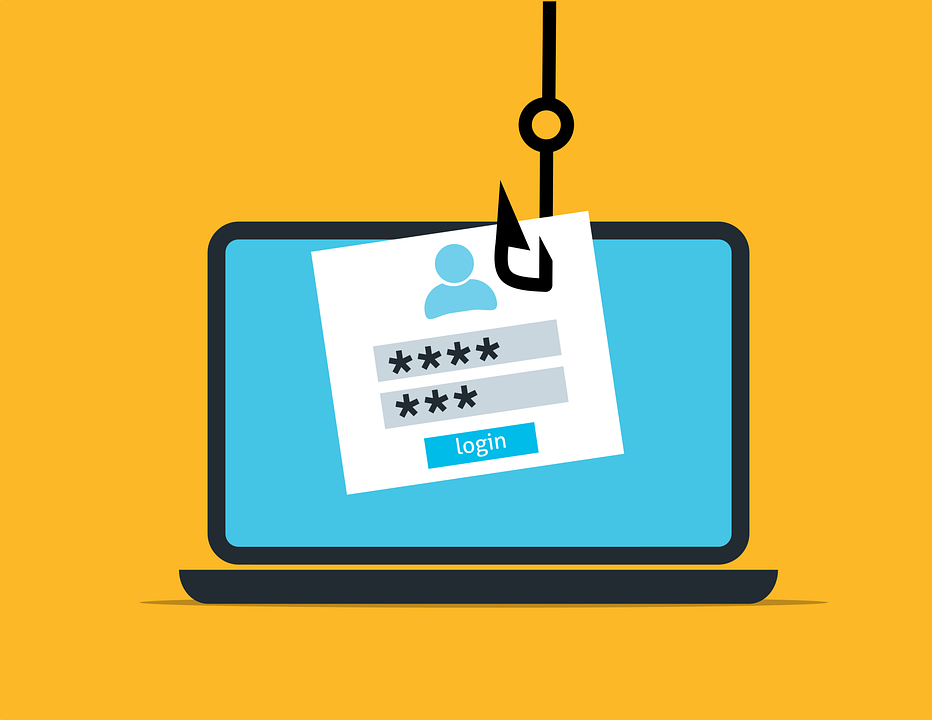 6
[Speaker Notes: Bronvermelding:
https://pixabay.com/vectors/phishing-credentials-data-login-6573326/
https://pixabay.com/illustrations/hack-fraud-card-code-computer-3671982/]
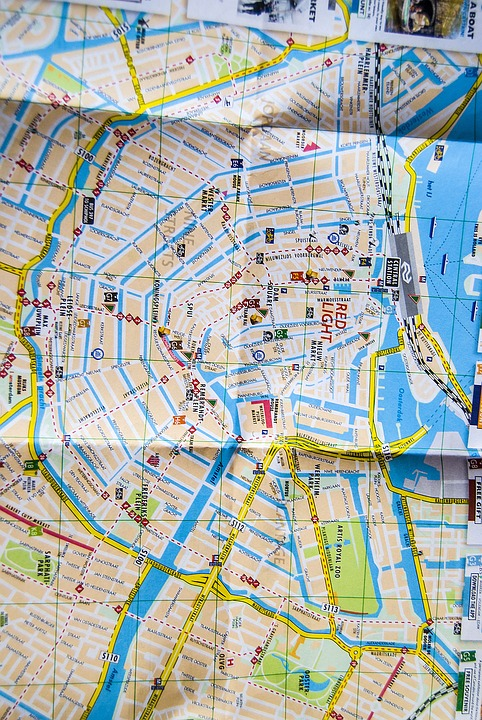 7
[Speaker Notes: Bronvermelding:
https://pixabay.com/photos/treasure-map-amsterdam-map-4044449/]
F
Preparation Phase
Forming a criminal group
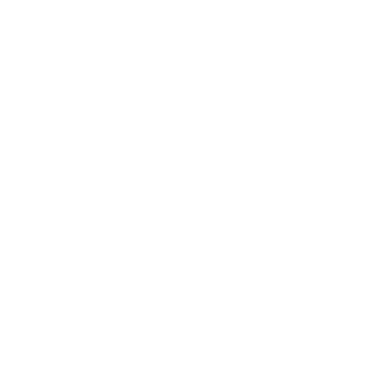 1
3
2
8
F
Preparation Phase
Obtaining resources and specific services necessary for the phishing attack
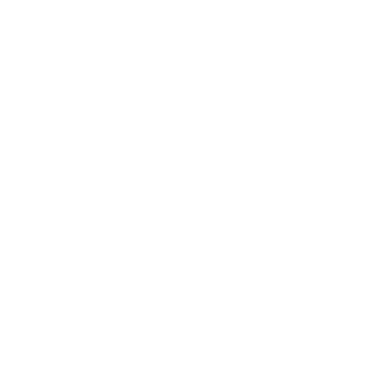 1
3
2
9
F
Preparation Phase
Recruiting money mules and obtaining money mule accounts
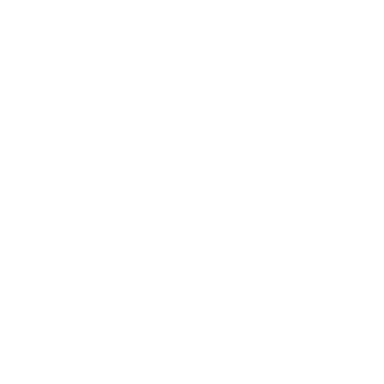 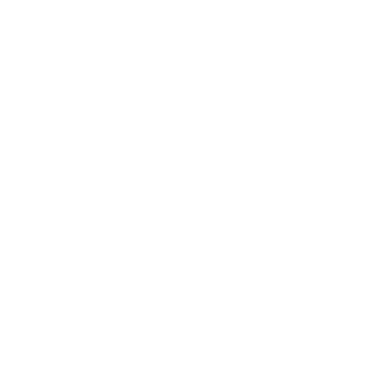 1
3
2
10
F
Theft Phase
Making contact with potential victims and distributing attack materials
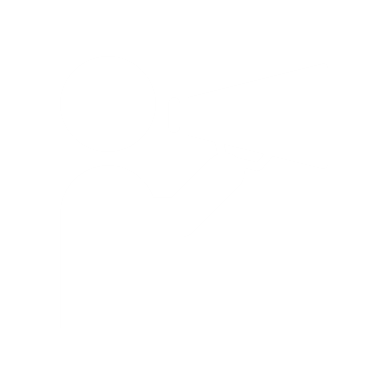 4
6
5
11
F
Theft Phase
Theft of personal information
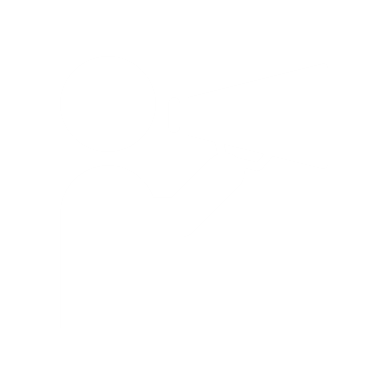 4
6
5
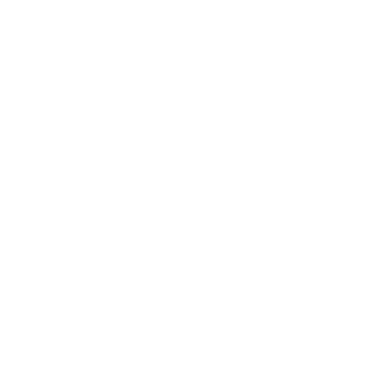 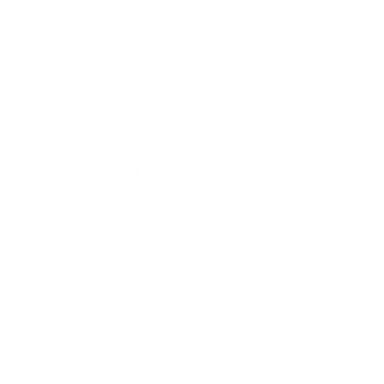 12
F
Theft Phase
Obtaining verification codes
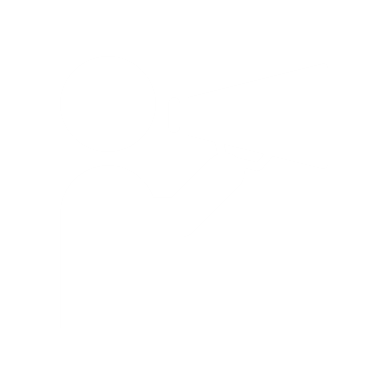 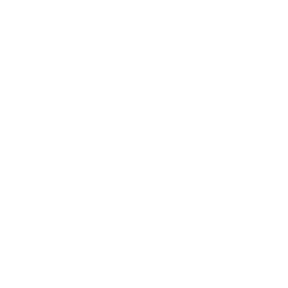 4
6
5
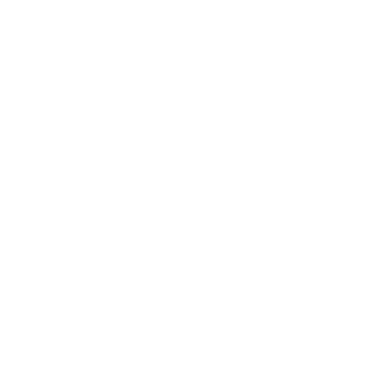 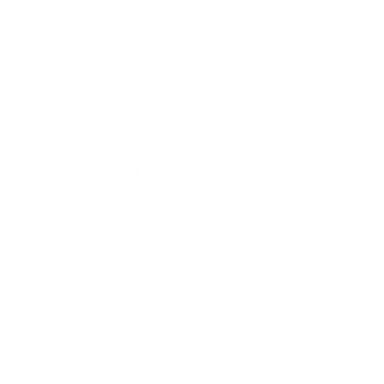 13
F
Cash Withdrawal & Money Laundering Phase
Transferring money to money mule accounts
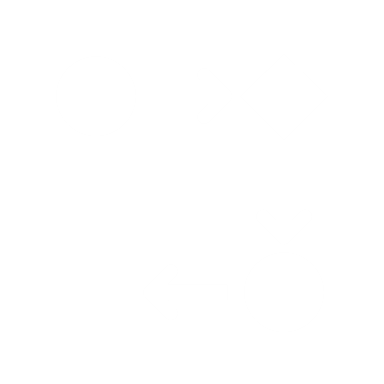 7
9
8
14
F
Cash Withdrawal & Money Laundering Phase
Withdrawing money from money mule accounts
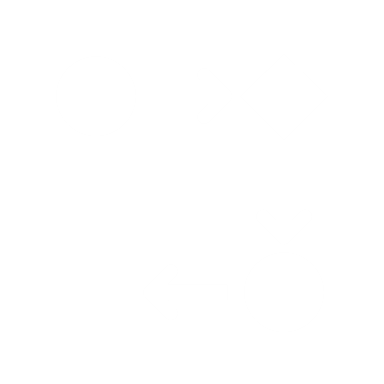 7
9
8
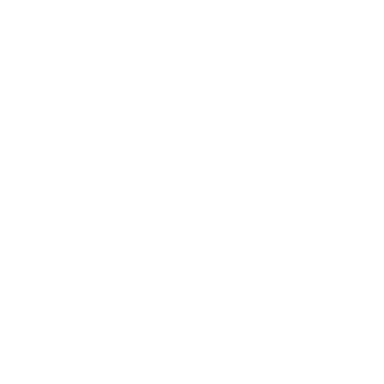 15
F
Cash Withdrawal & Money Laundering Phase
Spending the illegally-obtained funds
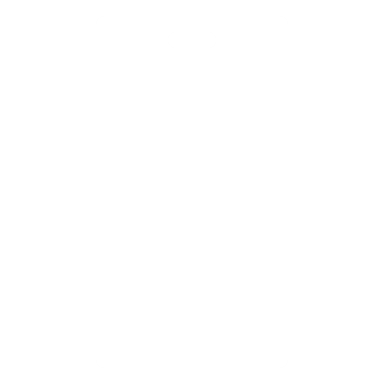 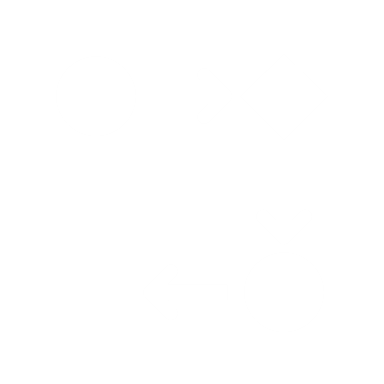 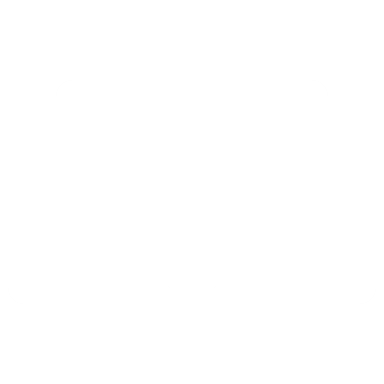 7
9
8
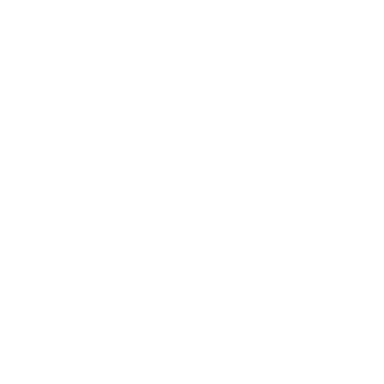 16
Implications
Theoretical implications
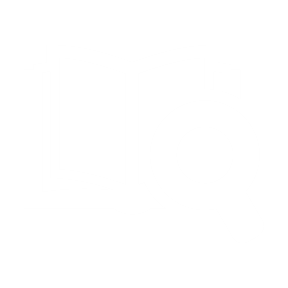 17
Implications
Practical implications
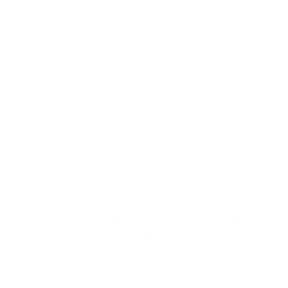 18
J.Loggen@hhs.nl